2019
小清新总结报告模板
Your content to play here, or through your copy, paste in this box, and select only the text. Your content to play here, or through your copy, paste in this box, and select only the text.
[Speaker Notes: 亮亮图文旗舰店https://liangliangtuwen.tmall.com]
CONTENTS
目录
1
年度工作概述
2
工作完成情况
3
成功项目展示
4
工作存在不足
5
明年工作计划
01
PowerPoint
年度工作概述
在此单击此处输入文字单击此处输入文字单击此处输入文字单击此处输入文字单击此处输入
单击此处添加标题
写内容……点击输入本栏的具体文字，简明扼要的说明分项内容，此为概念图解，请根据您的具体内容酌情修改。写内容……点击输入本栏的具体文字，简明扼要的说明分项内容，此为概念图解，请根据您的具体内容酌情修改。写内容……点击输入本栏的具体文字，简明扼要的说明分项内容，此为概念图解，请根据您的具体内容酌情修改。
添加
关键字
添加
关键字
添加
关键字
添加
关键字
单击此处添加标题
2018
2016
点击输入本栏的具体文字，请根据您的具体内容酌情修改。
点击输入本栏的具体文字，请根据您的具体内容酌情修改。
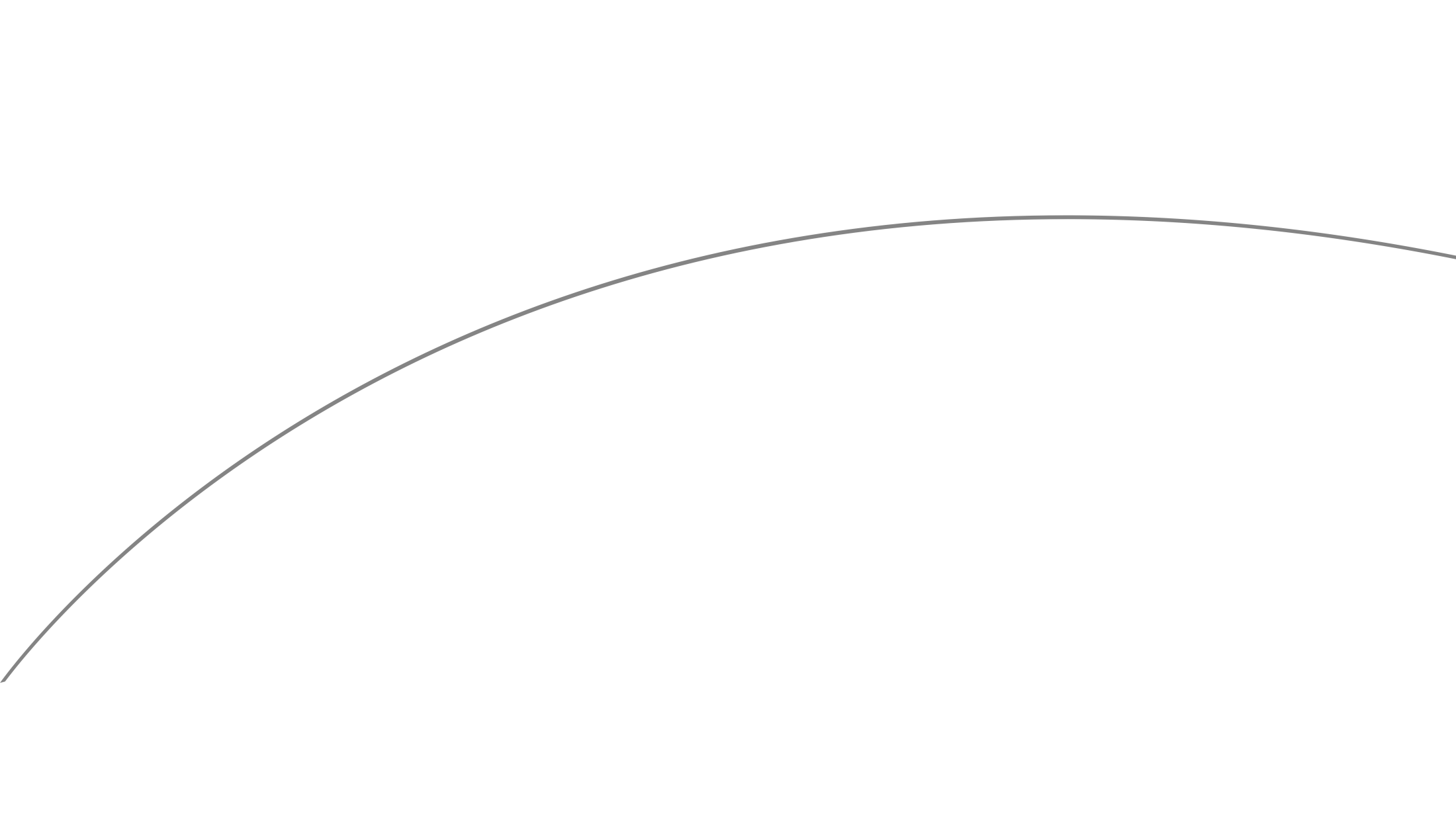 2014
2019
2017
点击输入本栏的具体文字，请根据您的具体内容酌情修改。
点击输入本栏的具体文字，请根据您的具体内容酌情修改。
2015
点击输入本栏的具体文字，请根据您的具体内容酌情修改。
点击输入本栏的具体文字，请根据您的具体内容酌情修改。
单击此处添加标题
点击输入标题文本
点击输入本栏的具体文字，简明扼要的说明分项内容，此为概念图解，请根据您的具体内容酌情修改。
输入文本
点击输入标题文本
点击输入本栏的具体文字，简明扼要的说明分项内容，此为概念图解，请根据您的具体内容酌情修改。
点击输入文本
点击输入标题文本
点击输入标题文本
亮亮图文旗舰店https://liangliangtuwen.tmall.com
。
点击输入标题文本
点击输入标题文本
点击输入本栏的具体文字，简明扼要的说明分项内容，此为概念图解，请根据您的具体内容酌情修改。
点击输入标题文本
点击输入标题文本
点击输入本栏的具体文字，简明扼要的说明分项内容，此为概念图解，请根据您的具体内容酌情修改。
单击此处添加标题
详写内容……点击输入本栏的具体文字，简明扼要的说明分项内容，此为概念图解，请根据您的具体内容酌情修改。
详写内容……点击输入本栏的具体文字，简明扼要的说明分项内容，此为概念图解，请根据您的具体内容酌情修改。
详写内容……点击输入本栏的具体文字，简明扼要的说明分项内容，此为概念图解，请根据您的具体内容酌情修改。
点击输入标题内容
点击输入标题内容
点击输入标题内容
点击输入标题内容
点击输入标题内容
详写内容……点击输入本栏的具体文字，简明扼要的说明分项内容，此为概念图解，请根据您的具体内容酌情修改。
详写内容……点击输入本栏的具体文字，简明扼要的说明分项内容，此为概念图解，请根据您的具体内容酌情修改。
单击此处添加标题
点击此处添加标题
点击此处添加标题
点击此处添加标题
点击此处添加标题
亮亮图文旗舰店https://liangliangtuwen.tmall.com
在此录入上述图表的综合描述说明，在此录入上述图表的综合描述说明。在此录入上述图表的描述说明
在此录入上述图表的综合描述说明，在此录入上述图表的综合描述说明。在此录入上述图表的描述说明
在此录入上述图表的综合描述说明，在此录入上述图表的综合描述说明。在此录入上述图表的描述说明
单击此处添加标题
点击输入标题文本
03
点击输入本栏的具体文字，简明扼要的说明分项内容，请根据您的具体内容酌情修改。
点击输入标题文本
02
点击输入本栏的具体文字，简明扼要的说明分项内容，请根据您的具体内容酌情修改。
输入文本
点击输入标题文本
01
点击输入本栏的具体文字，简明扼要的说明分项内容，请根据您的具体内容酌情修改。
点击输入标题文本
04
点击输入本栏的具体文字，简明扼要的说明分项内容，请根据您的具体内容酌情修改。
单击此处添加标题
在此输入您的标题
在此输入您的文字，在此输入您的文字，在此输入您的文字，在此输入您的文字，在此输入您的文字，在此输入您的文字，在此输入您的文字，在此输入您的文字
在此输入您的文字，在此输入您的文字，在此输入您的文字，在此输入您的文字
在此输入您的标题
在此输入您的文字，在此输入您的文字，在此输入您的文字，在此输入您的文字，在此输入您的文字，在此输入您的文字，在此输入您的文字，在此输入您的文字
在此输入您的文字，在此输入您的文字，在此输入您的文字，在此输入您的文字
在此输入您的标题
在此输入您的文字，在此输入您的文字，在此输入您的文字，在此输入您的文字，在此输入您的文字，在此输入您的文字，在此输入您的文字，在此输入您的文字
在此输入您的文字，在此输入您的文字，在此输入您的文字，在此输入您的文字
在此输入您的标题
在此输入您的文字，在此输入您的文字，在此输入您的文字，在此输入您的文字，在此输入您的文字，在此输入您的文字，在此输入您的文字，在此输入您的文字
在此输入您的文字，在此输入您的文字，在此输入您的文字，在此输入您的文字
在此输入文字
02
PowerPoint
工作完成情况
在此单击此处输入文字单击此处输入文字单击此处输入文字单击此处输入文字单击此处输入
单击此处添加标题
在此输入您的文字标题
在此输入您的图表说明文字，在此输入您的图表说明文字，在此输入您的图表说明文字
在此输入您的文字标题
在此输入您的图表说明文字，在此输入您的图表说明文字，在此输入您的图表说明文字
在此输入您的文字标题
在此输入您的图表说明文字，在此输入您的图表说明文字，在此输入您的图表说明文字
在此输入您的文字标题
在此输入您的图表说明文字，在此输入您的图表说明文字，在此输入您的图表说明文字
在此输入您的文字标题
在此输入您的图表说明文字，在此输入您的图表说明文字，在此输入您的图表说明文字
在此输入您的文字标题
在此输入您的图表说明文字，在此输入您的图表说明文字，在此输入您的图表说明文字
单击此处添加标题
在此输入文字
在此输入文字
在此输入文字
在此输入您的文字，在此输入您的文字，在此输入您的文字。在此输入您的文字，在此输入您的文字，在此输入您的文字。
在此输入您的文字，在此输入您的文字，在此输入您的文字。在此输入您的文字，在此输入您的文字，在此输入您的文字。
在此输入您的文字，在此输入您的文字，在此输入您的文字。在此输入您的文字，在此输入您的文字，在此输入您的文字。
在此输入您的文字，在此输入您的文字，在此输入您的文字。在此输入您的文字，在此输入您的文字，在此输入您的文字。
在此输入您的文字，在此输入您的文字，在此输入您的文字。在此输入您的文字，在此输入您的文字，在此输入您的文字。
在此输入您的文字，在此输入您的文字，在此输入您的文字。在此输入您的文字，在此输入您的文字，在此输入您的文字。
在此输入您的文字
单击此处添加标题
01
请在此处输入您的文本，或者复制您的文本粘贴到此处请在此处请在此处输入您的文本，或者复制您的文本粘贴请在此处输入您的文本，
02
03
请在此处输入您的文本，或者复制您的文本粘贴到此处请在此处请在此处输入您的文本，或者复制您的文本粘贴请在此处输入您的文本，
请在此处输入您的文本，或者复制您的文本粘贴到此处请在此处请在此处输入您的文本
04
请在此处输入您的文本，或者复制您的文本粘贴到此处请在此处请在此处输入您的文本，或者复制您的文本粘贴请在此处输入您的文本，
05
亮亮图文旗舰店https://liangliangtuwen.tmall.com
请在此处输入您的文本，或者复制您的文本粘贴到此处请在此处请在此处输入您的文本，或者复制您的文本粘贴请在此处输入您的文本，
单击此处添加标题
这里点击填写标题
请在此处输入您的文本，或者复制您的文本粘贴到此处请在此处请在此处输入您的文本，或者复制您的文本粘贴
这里点击填写标题
请在此处输入您的文本，或者复制您的文本粘贴到此处请在此处请在此处输入您的文本，或者复制您的文本粘贴
这里点击填写标题
请在此处输入您的文本，或者复制您的文本粘贴到此处请在此处请在此处输入您的文本，或者复制您的文本粘贴
添加标题
添加标题
添加标题
添加标题
此处添加详细文本描述，建议与标题相关并符合整体语言风格，语言描述尽量简洁生动。尽量将每页幻灯片的字数
此处添加详细文本描述，建议与标题相关并符合整体语言风格，语言描述尽量简洁生动。尽量将每页幻灯片的字数
此处添加详细文本描述，建议与标题相关并符合整体语言风格，语言描述尽量简洁生动。尽量将每页幻灯片的字数
此处添加详细文本描述，建议与标题相关并符合整体语言风格，语言描述尽量简洁生动。尽量将每页幻灯片的字数
单击此处添加标题
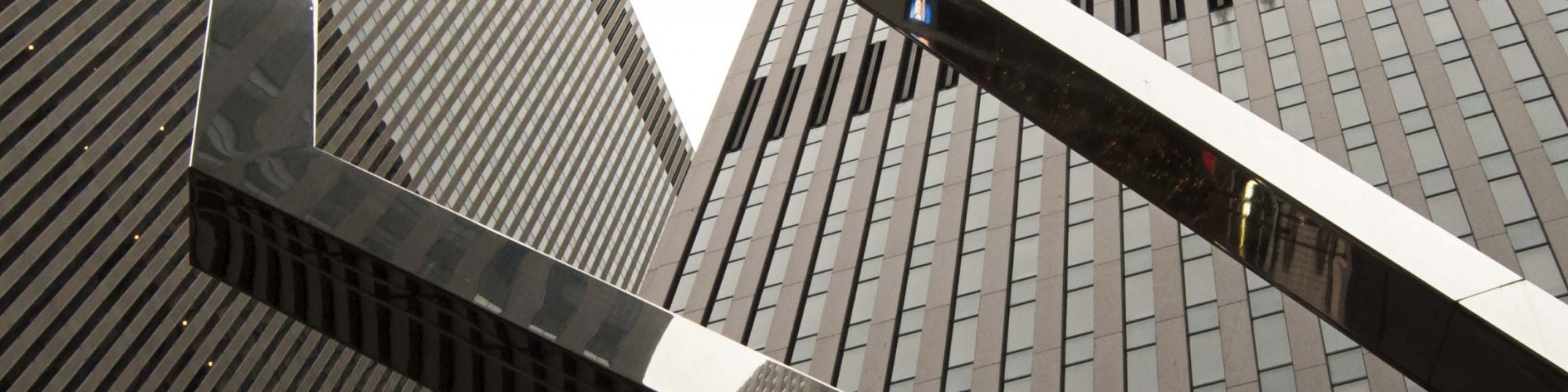 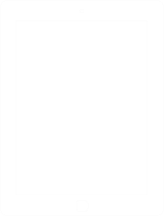 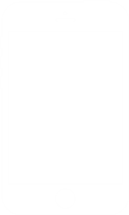 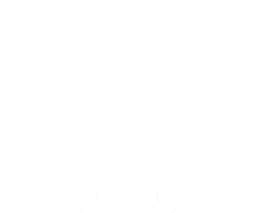 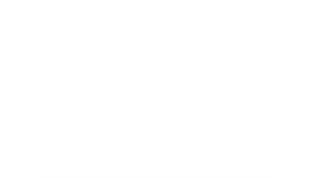 单击此处添加标题
请在此处输入您的文本，或者复制您的文本粘贴到此处请在此处请在此处输入您的文本，或者复制您的文本粘贴请在此处输入您的文本，
标题
请在此处输入您的文本，或者复制您的文本粘贴到此处请在此处请在此处输入您的文本，或者复制您的文本粘贴请在此处输入您的文本，
标题
请在此处输入您的文本，或者复制您的文本粘贴到此处请在此处请在此处输入您的文本，或者复制您的文本粘贴请在此处输入您的文本，
标题
请在此处输入您的文本，或者复制您的文本粘贴到此处请在此处请在此处输入您的文本，或者复制您的文本粘贴请在此处输入您的文本，
标题
03
PowerPoint
成功项目展示
在此单击此处输入文字单击此处输入文字单击此处输入文字单击此处输入文字单击此处输入
单击此处添加标题
100%
A
88%
B
75%
C
58%
D
45%
E
请在此处输入您的文本，或者复制您的文本粘贴到此处请在此处请在此处输入您的文本，或者复制您的文本粘贴请在此处输入您的文本，
单击此处添加标题
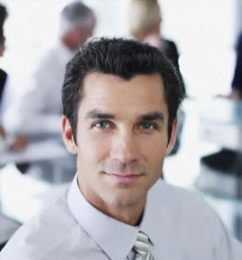 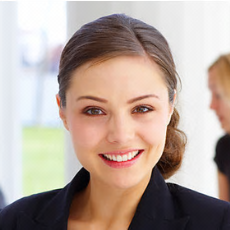 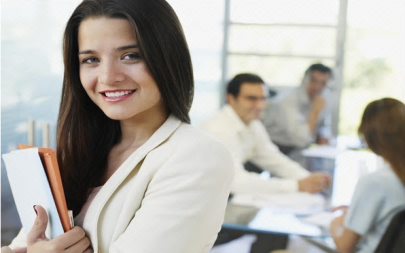 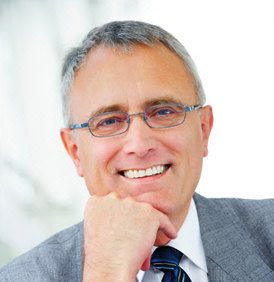 添加姓名
添加姓名
添加姓名
添加姓名
单击此处添加文本
单击此处添加文本
单击此处添加文本
单击此处添加文本
单击此处添加文本
单击此处添加文本
单击此处添加文本
单击此处添加文本
单击此处添加文本
单击此处添加文本
单击此处添加文本
单击此处添加文本
单击此处添加文本
单击此处添加文本
单击此处添加文本
单击此处添加文本
单击此处添加标题
01
02
请在此处输入您的文本，或者复制您的文本粘贴到此处请在此处请在此处输入您的文本，或者复制您的文本粘贴请在此处输入您的文本，
请在此处输入您的文本，或者复制您的文本粘贴到此处请在此处请在此处输入您的文本，或者复制您的文本粘贴请在此处输入您的文本，
04
03
请在此处输入您的文本，或者复制您的文本粘贴到此处请在此处请在此处输入您的文本，或者复制您的文本粘贴请在此处输入您的文本，
请在此处输入您的文本，或者复制您的文本粘贴到此处请在此处请在此处输入您的文本，或者复制您的文本粘贴请在此处输入您的文本，
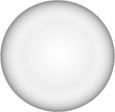 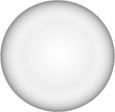 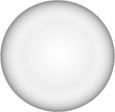 2
3
4
1
单击此处添加标题
添加内容
单击此处添加
段落文字内容
单击此处添加
段落文字内容
单击此处添加
段落文字内容
单击添加标题
单击此处添加您的段落文本，单击此处添加您的段落文本，单击此处添加您的段落文本，单击此处添加您的段落文本。
单击此处添加
段落文字内容
2014
2015
2016
2017
单击此处添加标题
3
2
单击此处添加文本
4
单击此处添加文本
单击此处添加文本
单击此处添加文本
1
单击此处添加段落文本单击此处添加段落文本单击此处添加段落文本单击此处添加段落文本
单击此处添加标题
这里根据您的需要输入介绍文本
这里根据您的需要输入介绍文本
这里根据您的需要输入介绍文本
这里根据您的需要输入介绍文本
04
PowerPoint
工作存在不足
在此单击此处输入文字单击此处输入文字单击此处输入文字单击此处输入文字单击此处输入
单击此处添加标题
Content 01
添加标题
请在此处输入您的文本，或者复制您的文本粘贴到此处请在此处
Content 02
请在此处输入您的文本，或者复制您的文本粘贴到此处请在此处请在此处输入您的文本，或者复制您的文本粘贴到此处请在此处请在此处输入您的文本，或者复制您的文本粘贴到此处请在此处
请在此处输入您的文本，或者复制您的文本粘贴到此处请在此处
Content 03
请在此处输入您的文本，或者复制您的文本粘贴到此处请在此处
Content 04
请在此处输入您的文本，或者复制您的文本粘贴到此处请在此处
单击此处添加标题
标题
标题
标题
请在此处输入您的文本，或者复制您的文本粘贴到此处请在此处请在此处输入您的文本，或者复制您的文本粘贴请在此处输入您的文本，或者复制您的文本粘贴到此处请在此处请在此处输入您的文本，或者复制您的文本粘贴
单击此处添加标题
2017
2015
2018
2019
2016
亮亮图文旗舰店https://liangliangtuwen.tmall.com
请在此处输入您的文本，或者复制您的文本粘贴到此处请在此处请在此处输入您的文本，或者复制您的文本粘贴请在此处输入您的文本
请在此处输入您的文本，或者复制您的文本粘贴到此处请在此处请在此处输入您的文本，或者复制您的文本粘贴请在此处输入您的文本
请在此处输入您的文本，或者复制您的文本粘贴到此处请在此处请在此处输入您的文本，或者复制您的文本粘贴请在此处输入您的文本
请在此处输入您的文本，或者复制您的文本粘贴到此处请在此处请在此处输入您的文本，或者复制您的文本粘贴请在此处输入您的文本
单击此处添加标题
点击添加文字
42%
点击添加文字
31%
21%
37%
点击添加文字
15%
9%
点击添加文字
3%
29%
32%
点击添加标题
在此录入上述图表的综合描述说明，在此录入上述图表的综合描述说明。在此录入上述图表的描述说明在此录入上述图表的综合描述说明，在此录入上述图表的综合描述说明。在此录入上述图表的描述说明
单击此处添加标题
添加文字内容
添加文字内容
添加文字内容
添加文字内容
标题
在此录入上述图表的综合描述说明，在此录入上述图表的综合描述说明。在此录入上述图表的描述说明在此录入上述图表的综合描述说明，在此录入上述图表的综合描述说明。在此录入上述图表的描述说明
在此录入上述图表的综合描述说明，在此录入上述图表的综合描述说明。在此录入上述图表的描述说明
标题
标题
单击此处添加标题
04  您的标题
输入您的文字内容
输入您的文字内容
这里输入您的文字这里输入您的文字这里输入您的文字这里输入您的文字这里输入您这里输入您的文字
01  您的标题
03  您的标题
输入您的文字内容
输入您的文字内容
输入您的文字内容
输入您的文字内容
02  您的标题
输入您的文字内容
输入您的文字内容
05
PowerPoint
明年工作计划
在此单击此处输入文字单击此处输入文字单击此处输入文字单击此处输入文字单击此处输入
单击此处添加标题
您的标题
输入您的文字内容
输入您的文字内容
您的标题
输入您的文字内容
输入您的文字内容
您的标题
输入您的文字内容
输入您的文字内容
您的标题
输入您的文字内容
输入您的文字内容
单击此处添加标题
填加
标题
在此录入上述图表的综合描述说明，在此录入上述图表的综合描述说明。在此录入上述图表的综合描述说明，在此录入上述图表的综合描述说明。
填加
标题
填加
标题
在此录入上述图表的综合描述说明，在此录入上述图表的综合描述说明。在此录入上述图表的综合描述说明，在此录入上述图表的综合描述说明。
填加
标题
填加
标题
单击此处添加标题
在此录入上述图表的综合描述说明，在此录入上述图表的综合描述说明。在此录入上述图表的综合描述说明，在此录入上述图表的综合描述说明。
在此录入上述图表的综合描述说明，在此录入上述图表的综合描述说明。在此录入上述图表的综合描述说明，在此录入上述图表的综合描述说明。
单击此处添加文本
单击此处添加文本
单击此处添加文本
在此录入上述图表的综合描述说明，在此录入上述图表的综合描述说明。在此录入上述图表的综合描述说明，在此录入上述图表的综合描述说明。
单击此处添加标题
1
2
3
标题一
标题二
标题三
在此录入上述图表的综合描述说明，在此录入上述图表的综合描述说明。在此录入上述图表的综合描述说明，在此录入上述图表的综合描述说明。在此录入上述图表的综合描述说明，在此录入上述图表的综合描述说明。在此录入上述图表的综合描述说明，在此录入上述图表的综合描述说明。
在此录入上述图表的综合描述说明，在此录入上述图表的综合描述说明。在此录入上述图表的综合描述说明，在此录入上述图表的综合描述说明。在此录入上述图表的综合描述说明，在此录入上述图表的综合描述说明。在此录入上述图表的综合描述说明，在此录入上述图表的综合描述说明。
在此录入上述图表的综合描述说明，在此录入上述图表的综合描述说明。在此录入上述图表的综合描述说明，在此录入上述图表的综合描述说明。在此录入上述图表的综合描述说明，在此录入上述图表的综合描述说明。在此录入上述图表的综合描述说明，在此录入上述图表的综合描述说明。
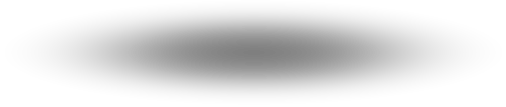 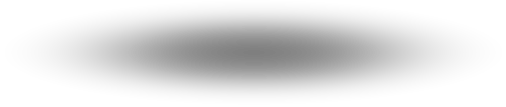 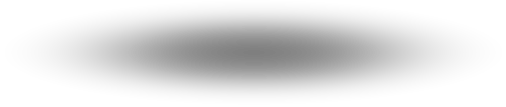 单击此处添加标题
单击编辑标题
单击编辑标题
单击编辑标题
单击编辑标题
单击编辑标题
单击编辑标题
单击此处可编辑内容，根据您的需要自由拉伸文本框大小
单击此处可编辑内容，根据您的需要自由拉伸文本框大小
单击此处可编辑内容，根据您的需要自由拉伸文本框大小
单击此处可编辑内容，根据您的需要自由拉伸文本框大小
单击此处可编辑内容，根据您的需要自由拉伸文本框大小
亮亮图文旗舰店https://liangliangtuwen.tmall.com
单击此处添加标题
单击编辑标题
单击编辑标题
单击此处可编辑内容，根据您的需要自由拉伸文本框大小
单击此处可编辑内容，根据您的需要自由拉伸文本框大小
单击编辑标题
单击编辑标题
单击此处可编辑内容，根据您的需要自由拉伸文本框大小
单击此处可编辑内容，根据您的需要自由拉伸文本框大小
单击编辑标题
单击编辑标题
亮亮图文旗舰店https://liangliangtuwen.tmall.com
单击此处可编辑内容，根据您的需要自由拉伸文本框大小
2019
感谢您的耐心观看
Your content to play here, or through your copy, paste in this box, and select only the text. Your content to play here, or through your copy, paste in this box, and select only the text.